Forces Lesson 4B
What Force Makes a Moving Object Slow Down and Eventually Stop?
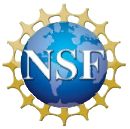 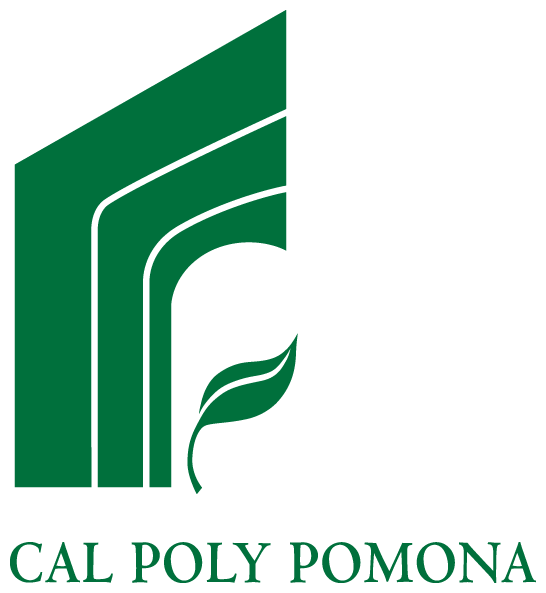 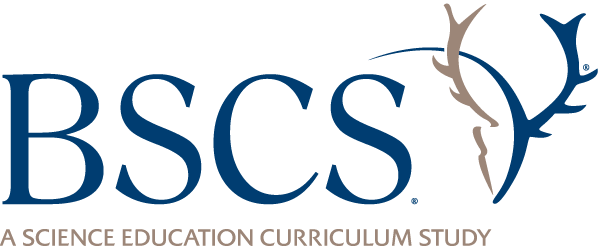 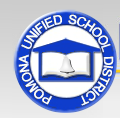 Review: Key Science Ideas
A force is a push or pull that causes a change in an object’s motion.
A force always involves an interaction between two objects. 
In most cases, two objects must touch to exert a force that causes motion.
Gravity is a force that pulls an object toward Earth without requiring it to touch the ground.
Review: Our Hand-Strip Model
When the toy car rolled down the ramp and over the hand strip, what happened to the car’s motion?
What do the hands on the hand strip represent?
Do the hands have anything to do with making the moving car slow down and stop? Why or why not?
Today’s Focus Question
For this lesson, we’ll continue exploring our focus question from last time:
What force makes a moving object slow down and eventually stop?
A New Science Idea
Friction is a force that’s created when bumps on the surfaces of two objects push against one another. Friction is what causes moving objects to slow down and eventually stop.
Investigation: What Is Friction?
What causes friction?  
Why does friction exert a different amount of force on different surfaces?  
What would happen if there were no friction acting on an object? (Hint: What would happen in outer space?)
Why Do the Tiny Bumps Matter?
In our last lesson, you used a hand lens (magnifying glass) to examine these objects:
The wheels of a toy car
Three surfaces (carpet, tile, and sandpaper)
When you examined these objects, did you see tiny bumps on the surfaces as it says in today’s essay?
Let’s Summarize!
Today’s focus question: What force makes a moving object slow down and eventually stop?  
In your own words, write a description you could use to help another classmate understand what friction is. 
Word list: 
Push	       	Slow down/stop
Force 		Bumps
Surface	Rough surface/ smooth surface
Next Time
What happens if more than one force pushes or pulls an object at the same time?




We’ll explore this question next time!